Trivia Quiz #5
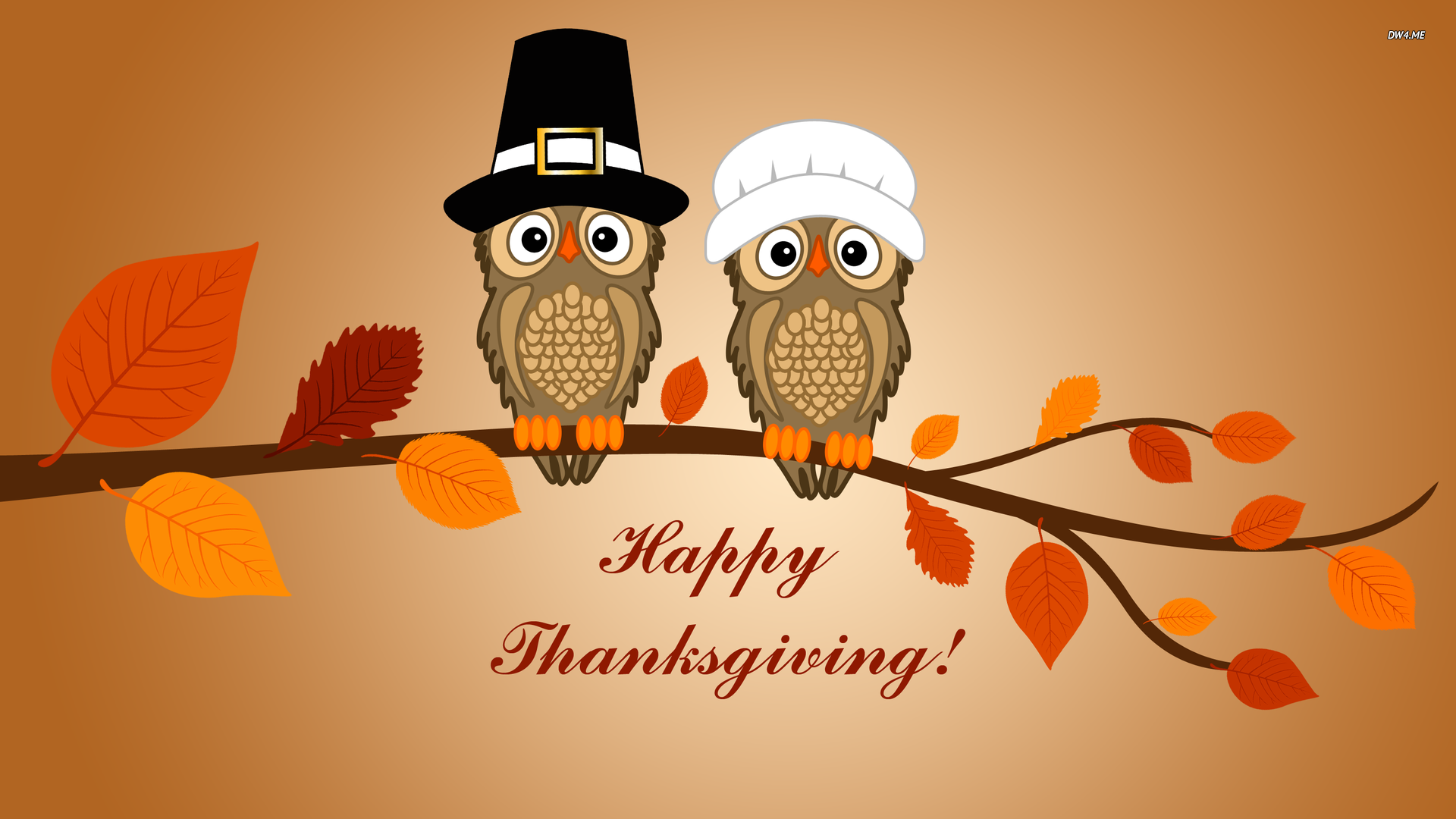 Question #1On the 4th Thursday of November (this year, November 28th)
Question #2It is a national holiday to give thanks for theblessings of the harvest and of the preceding year.
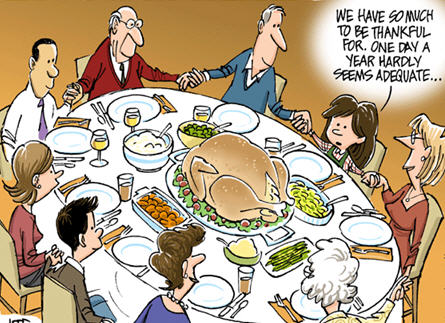 Question #31621
Question #4         The Pilgrim Fathers
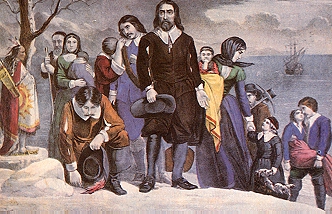 Question #5They did not agree with the religious teachings of the Church of England.  They left England to find a safe place to practice their religion.
Question #6 In Plymouth, Massachussetts.
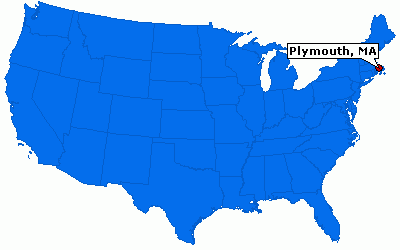 Question #7The Mayflower
Question #8102 passengers
Question #9They departed Plymouth, England on September 6th 1620 and arrived at Cape Cod on November 1620, after a 66-day journey.
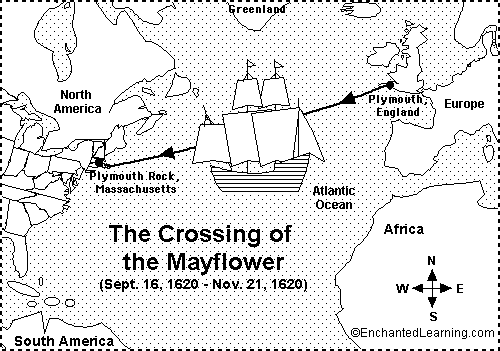 Question #10Native Americans
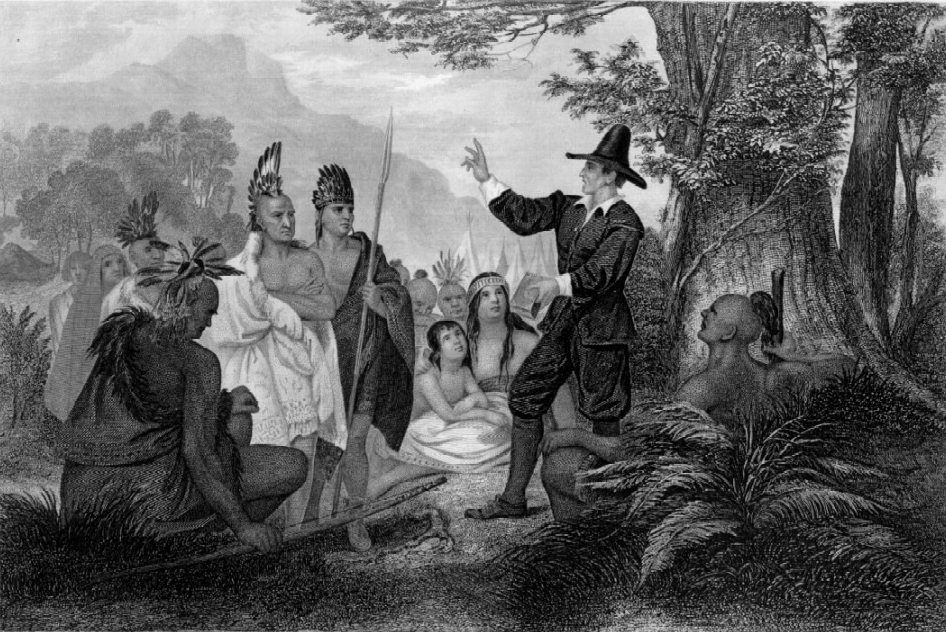 Question #11The Wanpanoag taught the Pilgrims how to cultivate the land. Without their help, the Pilgrims would have died.That’s why they  celebrated the first Thanksgiving together to say thank you for their first successful harvest.
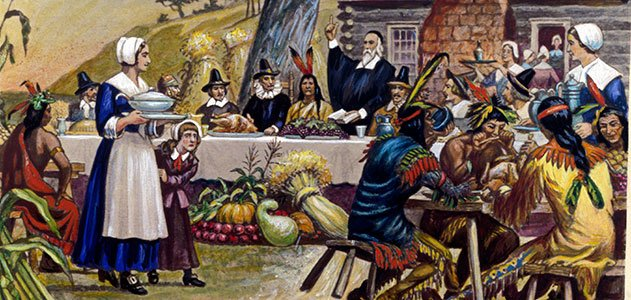 Question #12Game, corn and porridge.
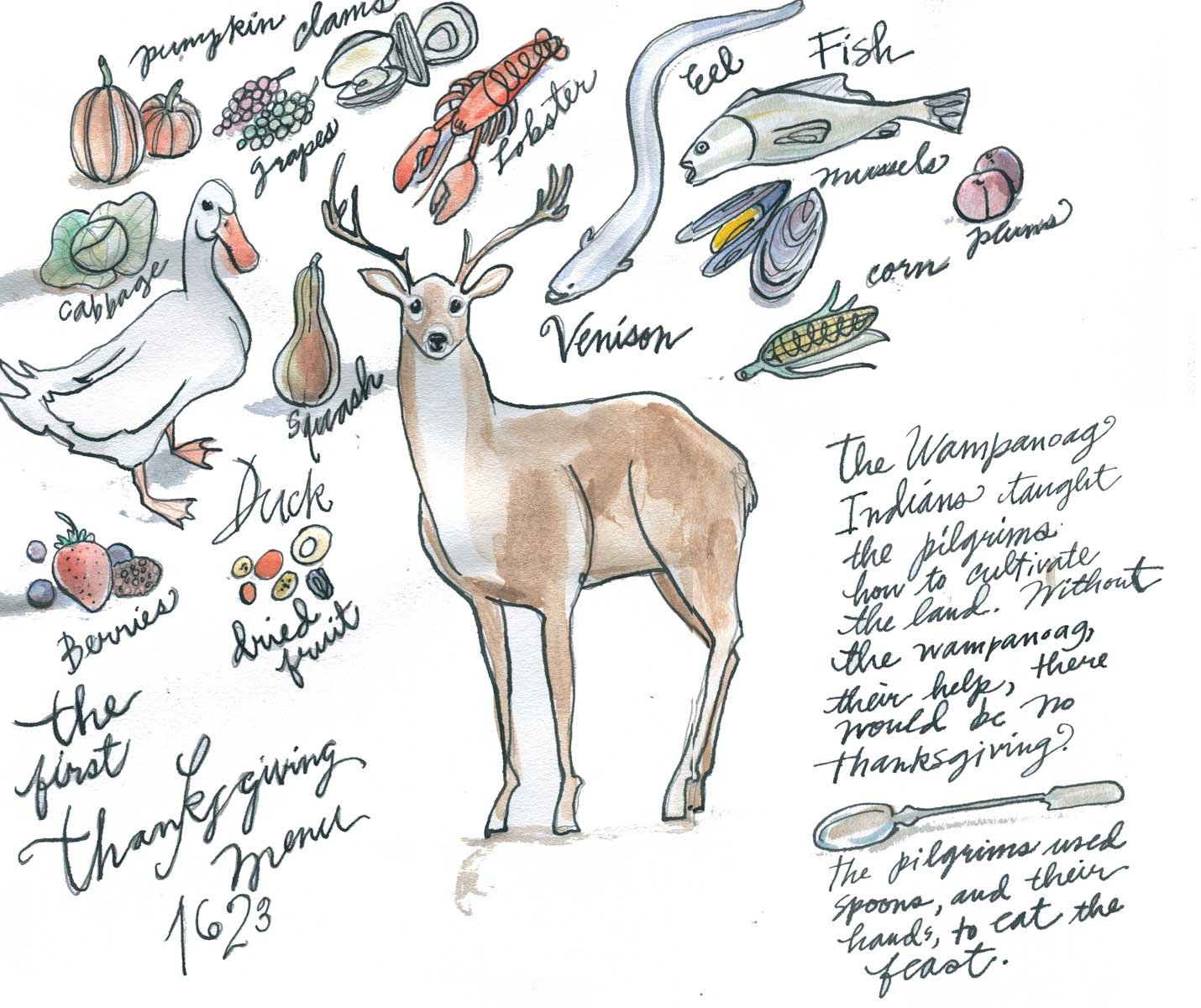 Question #13Roasted turkey, stuffing, cranberry sauce, gravy, mashed potatoes, sweet corn,apple pie and pumpkin pie.(and sometimes sweet potatoes with marshmallows)
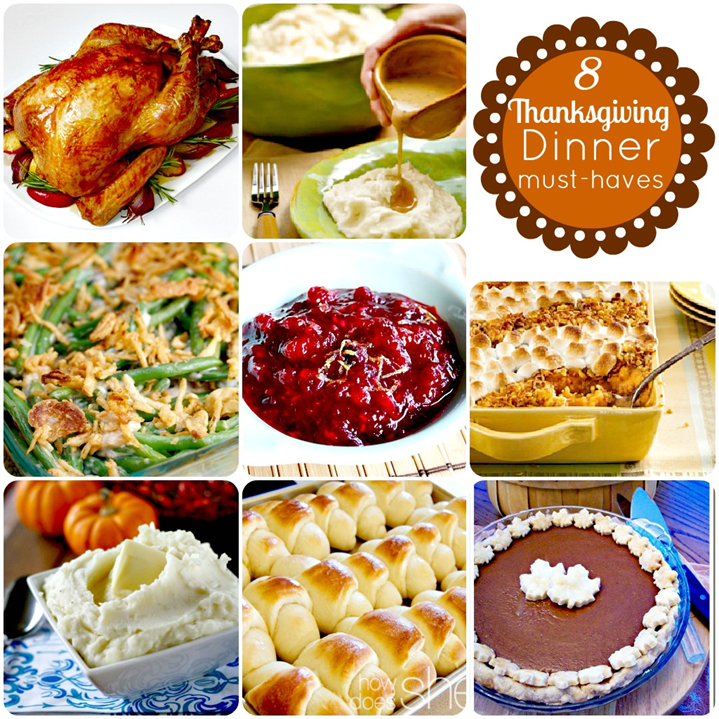 Question #14While the Wampanoag welcomed the Pilgrims and helped them ensure a successful first harvest, they were nearly wiped out by warfareand diseases that arrived with the settlers.
Question #15Abraham Lincoln
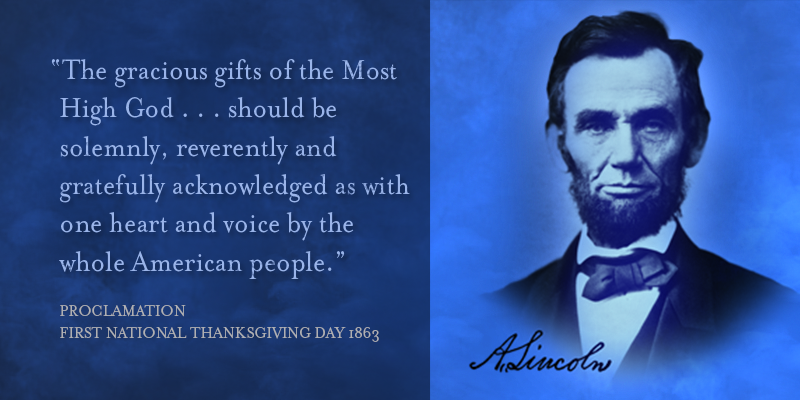 Question #16« Freedom from Want » (1943) isthe right not to live in poverty.Three generations of a family are gathered around a table at Thanksgiving. The opulence of the turkey is counterbalanced by the relative scarcity of other foods on the table.America was involved in World War 2, and the painting is intended to show that despite the difficulties the country was facing, traditional family values were still very important.“A l’abri du besoin”
Question #17He pardoned a turkey, in other words he spared its life.http://edition.cnn.com/2017/11/20/politics/white-house-turkey-pardon-details/index.html
Question #18Macy’s organizes a parade in New York.
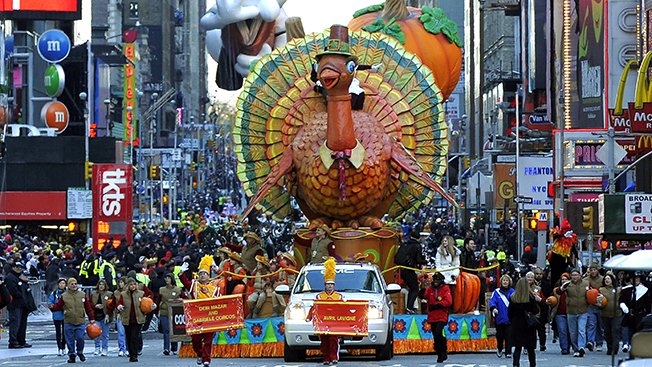 Question #19Because it is one of the busiest shopping days in the USA. There are lots of good deals.
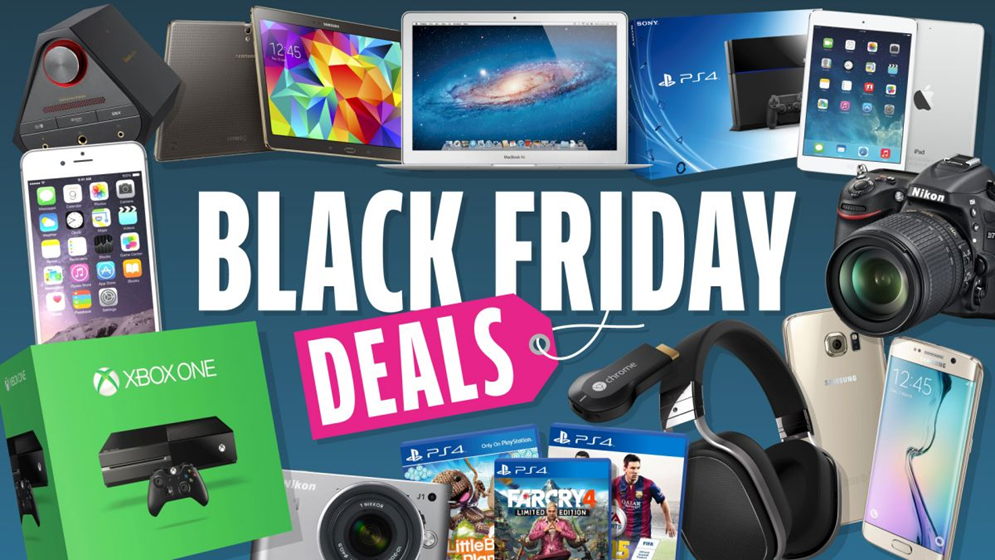 Question #20It is just after the Thanksgiving holiday (4 days off this year) and it is one of the biggest online shopping days of the year.
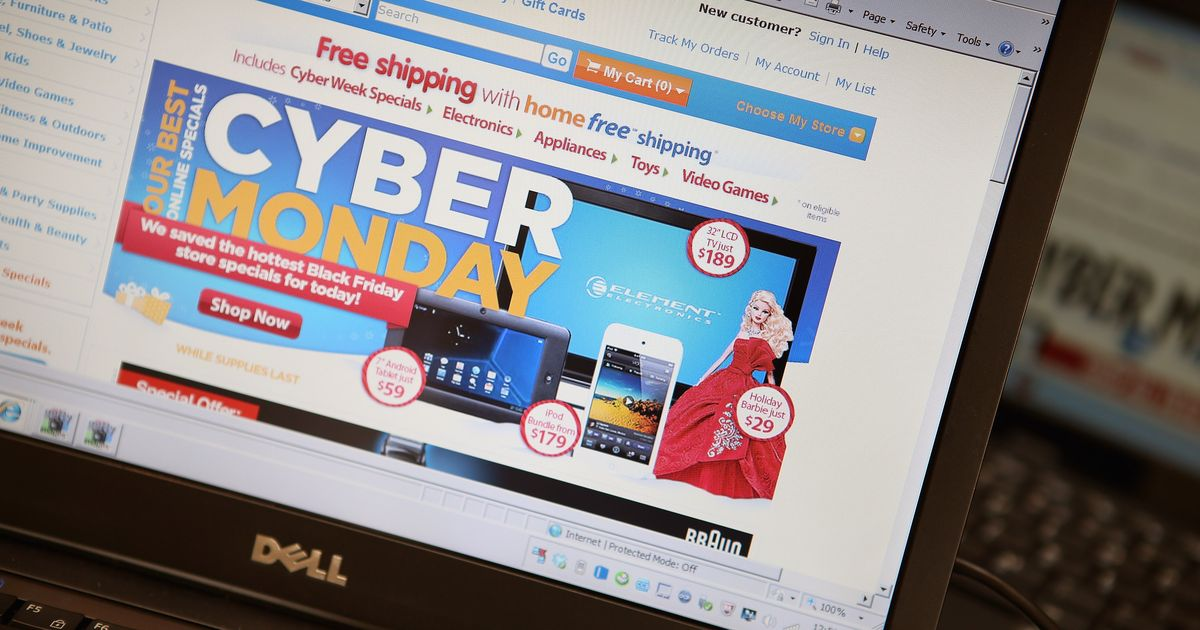 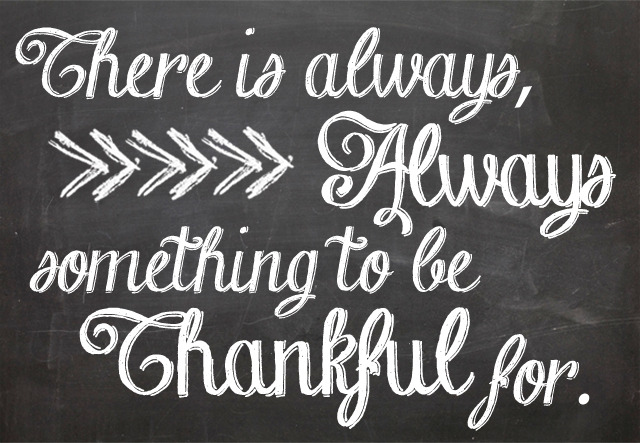 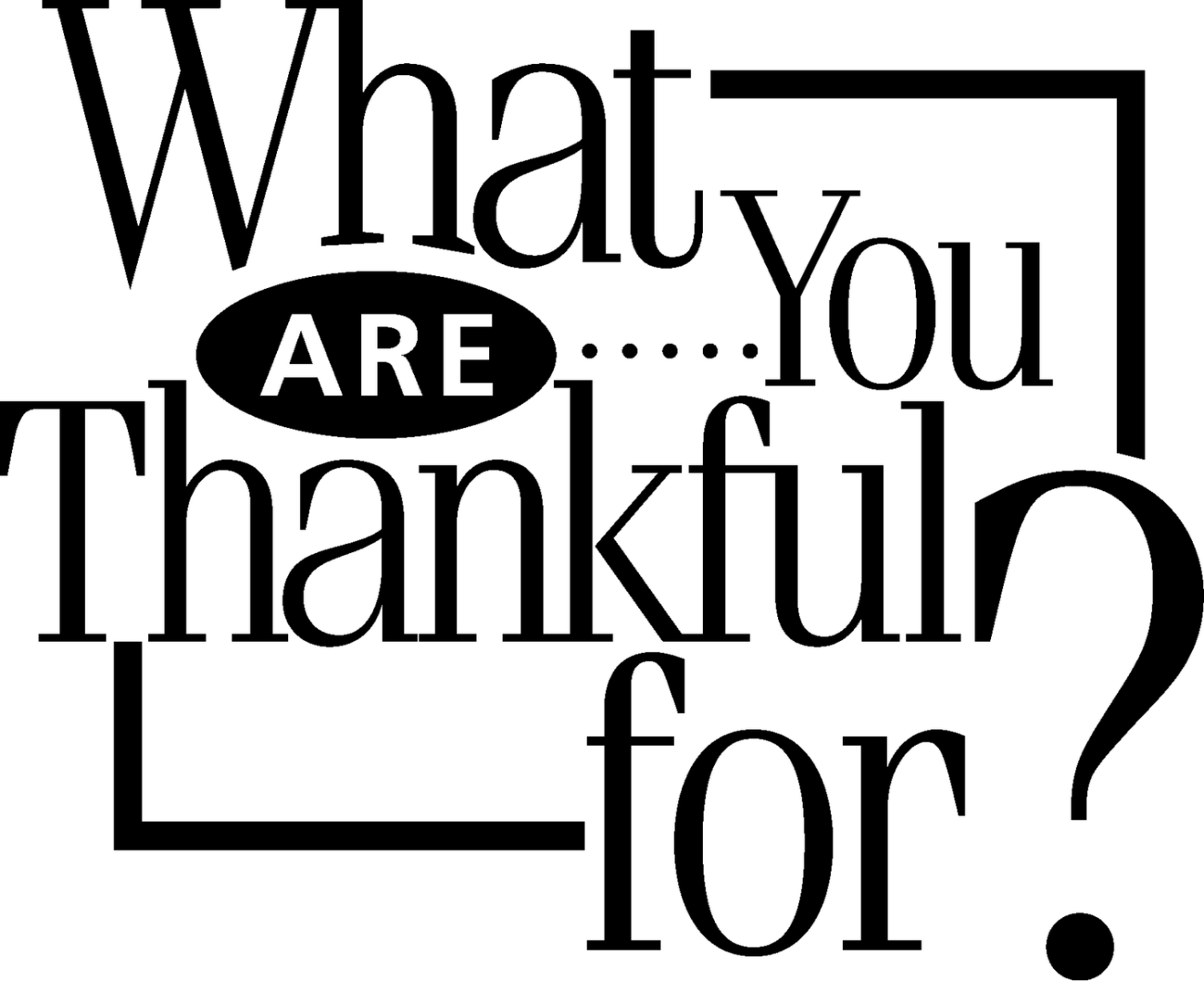 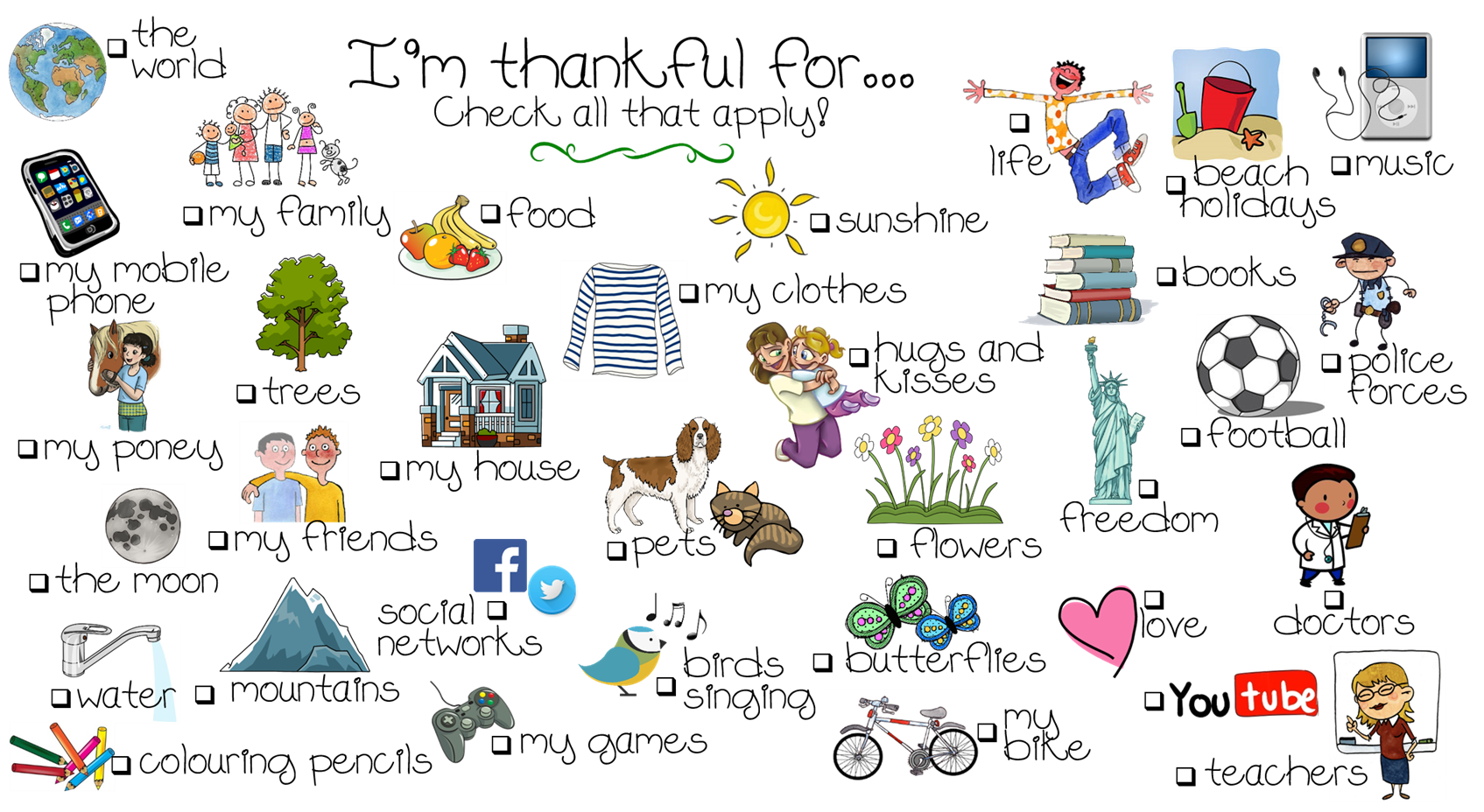 Yummy !http://www.foodnetwork.com/recipes/giada-de-laurentiis/thanksgiving-turkeys-recipe.html
Just for fun https://www.youtube.com/watch?v=t2667ogd5kw